Engaging Patients in the Completion of Deferred Care in the Ambulatory Setting
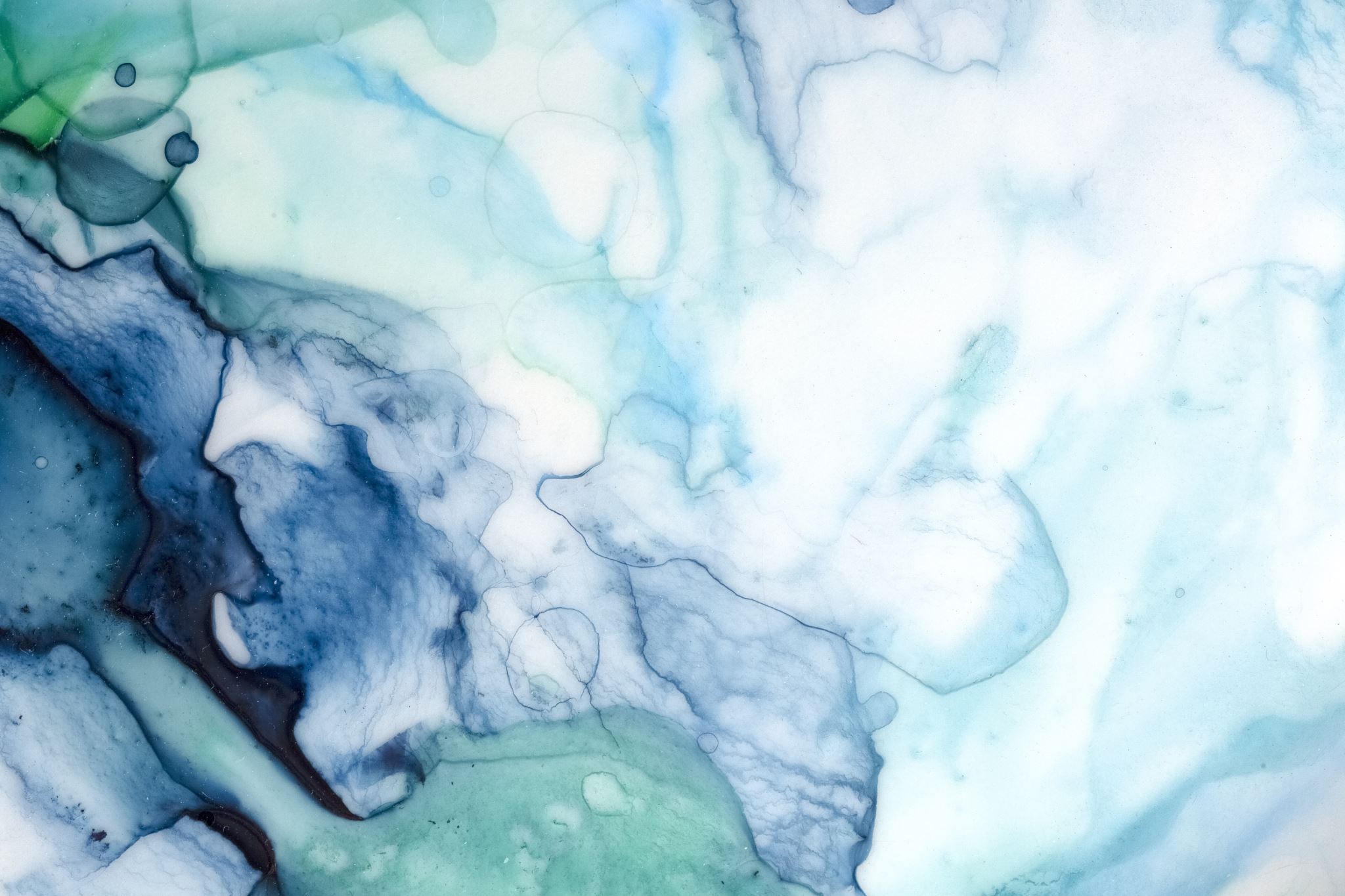 Jennifer L. Bailey
 University of Detroit Mercy
July 24, 2023
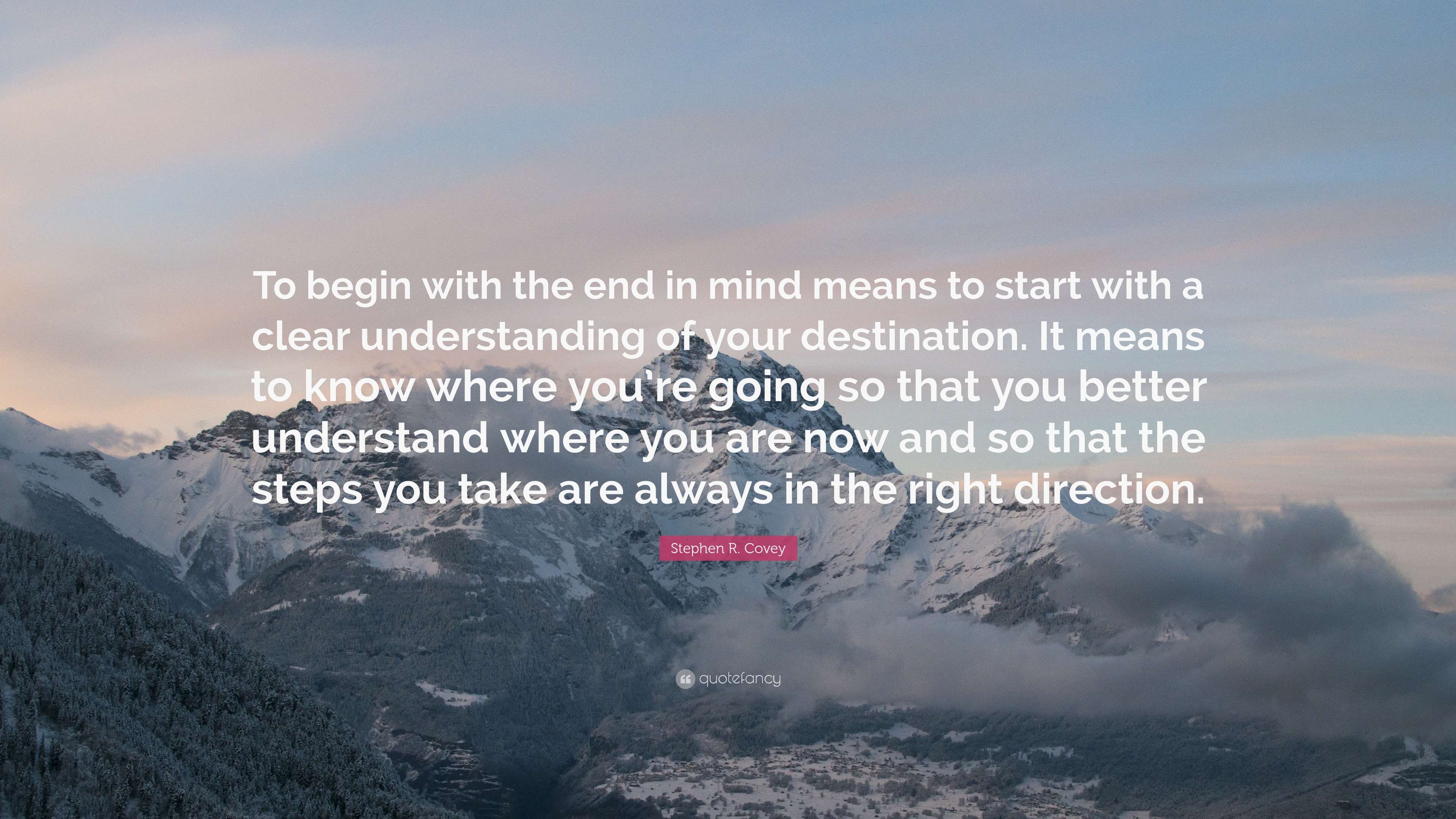 Reflection
Executive Summary
Introduction
[Speaker Notes: Borsky, A., Zhan, C., Miller, T., Ngo-Metzger, Q., Bierman, A. S., & Meyers, D. Few Americans Receive All High-Priority, Appropriate Clinical Preventive Services. Health Affairs (Project Hope). https://pubmed.ncbi.nlm.nih.gov/29863918/

Czeisler, ME., Marynak, K., Clarke, ED., et al. Delay or Avoidance of Medical Care Because of COVID-19-Related Concerns – United States, June 2020. MMWR Morb Moral Wkly Rep 2020; 69:1250-1257. Delay or Avoidance of Medical Care Because of COVID-19–Related Concerns — United States, June 2020 | MMWR (cdc.gov)]
Background
[Speaker Notes: American Academy of Ambulatory Care Nursing. (2020, June 11). Position Statements: American Academy of Ambulatory Care Nursing. American Academy of Ambulatory Care Nursing: Practice Resources Position Statements. Retrieved November 27, 2022, from https://www.aaacn.org/practice-resources/position-statements]
Influencer of Deferred Care: Healthcare Delivery System Structure
Influencer of Deferred Care: Care Delivery Resources
Influencer of Deferred Care: Clinical Guidelines & Reporting
[Speaker Notes: The CDC and the United States Preventive Services Task Force (USPSTF) publish standard recommendations for preventive health, immunization, and chronic condition care to guide healthcare providers in the provision of recommended care.  
Demand and capacity assessments are supported by the Patient Medical Home construct (Daniel et al., 2013) and are vital to ensure efficient and effective practice operations.]
Influencer of Deferred Care: Hypertension Control
[Speaker Notes: Bloch, M. J., & Basile, J. (2021, July 19). Cardiovascular Risk of Hypertension. UpToDate: Cardiovascular Risk of Hypertension. Retrieved October 9, 2022, from https://www.uptodate.com/contents/cardiovascular-risks-of-hypertension#:~:text=Hypertension%20is%20quantitatively%20the%20most,risk%20factors%20(table%201)

Centers for Disease Control and Prevention. (2022, May 4). About Chronic Disease. About Chronic Disease: CDC. Retrieved November 21, 2022, from https://www.cdc.gov/chronicdisease/center/index.htm#:~:text=Chronic%20diseases%20are%20responsible%20for,our%20nation%27s%20health%20care%20costs

Centers for Disease Control and Prevention. (2022, July 12). Facts About Hypertension. Centers for Disease Control and Prevention: Facts About Hypertension. Retrieved October 9, 2022, from https://www.cdc.gov/bloodpressure/facts.htm#:~:text=Only%20about%201%20in%204,have%20their%20condition%20under%20control.&text=About%20half%20of%20adults%20(45,includes%2037%20million%20U.S.%20adults. 
Smith, T. M. (2022, August 29). A Troubling Trend: BP Control Drops in Adults with Hypertension. American Medical Association. https://www.ama-assn.org/delivering-care/hypertension/troubling-trend-bp-control-drops-adults-hypertension#:~:text=Among%20those%20with%20hypertension%2C%20blood,48.2%25%20in%202017%E2%80%932020.]
Problem Statement
[Speaker Notes: Bloch, M. J., & Basile, J. (2021, July 19). Cardiovascular Risk of Hypertension. UpToDate: Cardiovascular Risk of Hypertension. Retrieved October 9, 2022, from https://www.uptodate.com/contents/cardiovascular-risks-of-hypertension#:~:text=Hypertension%20is%20quantitatively%20the%20most,risk%20factors%20(table%201)

Czeisler, ME., Marynak, K., Clarke, ED., et al. Delay or Avoidance of Medical Care Because of COVID-19-Related Concerns – United States, June 2020. MMWR Morb Moral Wkly Rep 2020; 69:1250-1257. Delay or Avoidance of Medical Care Because of COVID-19–Related Concerns — United States, June 2020 | MMWR (cdc.gov)]
Rationale for Improvement
[Speaker Notes: Patient outreach and engagement is a growth, quality improvement, and population health improvement strategy.]
Clinical Question & Purpose of Evaluation
Do patients with a current diagnosis of hypertension (population) who receive non-clinical outreach interventions such as text, email, or EHR portal messages (intervention) demonstrate improved engagement in condition management as evidenced by completion of recommended care (outcome) as compared to patients who receive routine outreach intervention inclusive of bulk messaging and ambulatory nurse-led outreach (comparison)?
Review of Evidence
[Speaker Notes: Key points: 236 articles with nine selected for inclusion. Lack of published studies on deferred care in the ambulatory setting]
Access – foundational component to ensure patient engagement in the completion of recommended care
Socioeconomic barriers – ensure recommended care aligns with patient socio, economic, and cultural needs
Patient outreach and engagement – consistent use of standard outreach protocols
Communication and relationship building – ensure understanding of the importance of recommended care
Population Health Interventions – offer care management and care coordination resources
Synthesis of Evidence: Five Consistent Themes Noted
[Speaker Notes: Access: including scheduling support and enhanced access models.
Socioeconomic barriers: addressing food security, medication affordability, transportation, and behavioral health needs. *These needs not included in the intervention due to a lack of key stakeholder consensus for inclusion in an initial pilot. This is a noted weakness in the evaluation.
Patient outreach and engagement: tailored to the needs of complex and vulnerable populations. 
Communication and Relationship Building: promote trusting relationships with the care team.
Population Health Interventions: promote self-management support.]
Strengths
System office executive and regional leadership engagement in outreach pilot concept
Supports several growth and quality improvement strategies including hypertension management
Weaknesses
Lack of leadership alignment between key stakeholder groups in pilot design
Unique operating differences and perspectives 
Cost constraints
Opportunities
System-wide solution for patient appointment reminders, gaps in care closure, and proactive scheduling outreach
Recognize staff and technology operational efficiencies 
Threats
Ongoing rate of deferred care
Complexity of technical and operational standardization for the size and scale of the organization
Span of control and decision-making
Organizational Assessment and SWOT Analysis
Purpose Statement
Guiding Frameworks
Social Cognitive Theory
Theoretical Framework that informs behavioral interventions to increase self-efficacy and improved adherence to recommended treatment. 
Wagner Chronic Care Model
Conceptual Framework focused on the intersection of patient and care teams to produce productive healthcare interactions.
CDC Program Performance Evaluation
Conceptual Framework created by the Centers for Disease Control and Prevention Program Performance and Evaluation Office as a practical, stepwise approach to evaluating public health programs.
The six steps of the model occur within the context of program standards including utility, feasibility, propriety, and accuracy (CDC, 2022).
Centers for Disease Control and Prevention. Framework for program evaluation in public health. MMWR 1999;48 (No. RR-11)
[Speaker Notes: Frameworks selected were informed by the literature review]
Ethics and IRB Plan
[Speaker Notes: As part of this evaluation, all patient data was de-identified to ensure privacy and regulatory requirements are met.]
Project Evaluation Measures
[Speaker Notes: Outreach mode: (text, email/portal, non-clinical phone call, clinical phone call)
Not all leading measures collected at each pilot site
SEMI did not provide financial analysis
No patient or care team experience survey]
Boise Methods and Design Summary
[Speaker Notes: Design was informed by literature review and frameworks selected]
Boise Outcomes
[Speaker Notes: Multiple members without email addresses in the TogetherCare system are identified as a barrier. *Note the exact number of emails sent was not captured or provided by the vendor.
CareNet anticipated a 10% response rate based on a comparable population response rate to scheduling phone calls.]
Change In Leadership Direction
After the initial Boise executive summary, Trinity Health leadership decided to abandon the vendor pilot and not repeat the text outreach intervention based on lessons learned
The decision to terminate the Boise pilot influenced the Boise data analysis and the pilot structure and data gathered for analysis in the SEMI pilot.
The Trinity Health standard solution for patient outreach relies solely on TogetherCare Epic EHR bulk outreach functionality at the current time. 
Trinity Health is adding a client relationship management (CRM) tool to TogetherCare to assist with bulk outreach functionality in fiscal year 2024. 
Currently, TogetherCare does not include text outreach functionality, this functionality is under evaluation for future implementation.
Southeast Michigan (SEMI) Methods and Design Summary
[Speaker Notes: Design was informed by literature review and frameworks selected
Highlight what was planned and what occurred]
SEMI Outcomes
[Speaker Notes: 19 patients identified had left the practice, or their hypertension was being treated by another provider
EHR portal messages sent to 163 patients who did not respond to initial email outreach]
Data Analysis and Descriptive Statistics
[Speaker Notes: The most frequently observed age group category was 65-74 (n = 162, 32.40%). The most frequently observed category of Race was White (n = 430, 86.00%). The most frequently observed category of the Outreach Method was 1 Attempt (Text) (n = 250, 50.00%). The most frequently observed category of Date of Service (DOS) after Outreach Yes/No was No (n = 356, 71.20%).]
Statistical Analysis
[Speaker Notes: Statistical analysis showed age can be used to inform outreach method
Several combinations had observed values that were greater than their expected values: 
age 18-24 and text
age 25-34 and phone
age groups 35-44, 45-54, 55-64, and 65-74 email, portal message, and telephone
age 75+ text, email, and portal message.]
Cost benefit Analysis
[Speaker Notes: *Note: a determination was made by medical group leadership to assume current outreach costs in Southeast Michigan were similar to and not exceeding expected vendor outreach costs in the Boise market. A separate financial analysis was not completed for the costs attributed to the Southeast Michigan EHR bulk outreach functionality and nurse call center.]
Program Evaluation
Evaluation Design: Key Stakeholders
The engaged stakeholder team represented all administrative and care team members charged with operationalizing the pilot 
Implementation and evaluation included subject matter experts (SMEs) in the design, delivery, and support of ambulatory care, population health, and information technology.
Informed recommendations on the feasibility standards including practical outreach procedures and cost-effectiveness of interventions.
Did not include patient representation as leadership did not approve patient experience survey data as in scope for this pilot.
Patient input may have assisted with the development of messaging and delivery modes more effective at driving patient engagement in appointment scheduling
Evaluation
Strength: SME Participation
Weakness: Lack of Patient Inclusion in Program Development
Recommendation: Ensure patient input in messaging and delivery design
Evaluation Design:Program Description
Formal agreements with regional pilot teams and the vendor to protect the privacy and data security of patients receiving the outreach intervention. 
Protection of Participant Rights
Pilot review by Trinity Health’s legal, and integrity & compliance departments
Expedited review by UDM IRB
Complete and fair assessment of efforts 
Financial and operational viability through the implementation of weekly project tracking 
Transparent communication of pilot efforts and outcomes to the pilot team, vendor partner, and executive leadership
Evaluation
Strength: Program design followed the evidence
Weakness: Opportunity for alignment of leadership goals. The project did not address Social Influencers of Health impacting deferred care.
Recommendation: Include the executive leader in the weekly team meeting
Evaluation Design Specific to Project
Evaluation Design: Credibility of Evidence
Strengths: Boise data set included BP values for post-intervention office visits.
Weakness: Expected analysis did not occur for BP values in SEMI.
Recommendation: Ensure agreement on data fields to be collected prior to the intervention pilot to support effectiveness evaluation.
Evaluation Design:Justifying Conclusions
Discussion And Conclusion
[Speaker Notes: There is an opportunity to review these learnings as they relate to the implementation of bulk outreach standard work in ambulatory practices, specifically regarding efforts to automate outreach.]
Implications for Practice
Dissemination Plan
Recommendations from this pilot implementation and program evaluation will be shared as part of the University of Detroit Mercy DNP project presentation
DNP Paper and Presentation will be distributed via email to Trinity Health Medical Group and Population Health Clinical Operations leadership 
May inform the future structure of patient outreach design and implementation activities
Next steps include submission of a synopsis of this pilot implementation and evaluation for publication to journals focused on population health, ambulatory care, and optimization of patient information technology
Acknowledgements
Dr. Karen Mihelich, DNP ACNS-BC – Project Chair
Dr. Theresa Wyatt, Ph.D. RN – Reader
Dr. Renee Courtney, DNP FNP-C – Reader 
Sheila Johnson, MBA RN – Project Mentor
Boise and Southeast MI Pilot Teams
My Family and Friends for their endless support
References
American Academy of Ambulatory Care Nursing. (2020, June 11). Position Statements: American Academy of Ambulatory Care Nursing. American Academy of Ambulatory Care Nursing: Practice Resources Position Statements. Retrieved November 27, 2022, from https://www.aaacn.org/practice-resources/position-statements
Bates, D., Mächler, M., Bolker, B., & Walker, S. (2014). Fitting Linear Mixed-Effects Models Using lme4: arXiv preprint arXiv, Journal of Statistical Software. https://doi.org/10.18637/jss.v067.io1 
Bloch, M. J., & Basile, J. (2021, July 19). Cardiovascular Risk of Hypertension. UpToDate: Cardiovascular Risk of Hypertension. Retrieved October 9, 2022, from https://www.uptodate.com/contents/cardiovascular-risks-of-hypertension#:~:text=Hypertension%20is%20quantitatively%20the%20most,risk%20factors%20(table%201)
References
Borsky, A., Zhan, C., Miller, T., Ngo-Metzger, Q., Bierman, A. S., & Meyers, D. (2018). Few Americans Receive All High-Priority, Appropriate Clinical Preventive Services. Health Affairs (Project Hope), 37(6), 925–928. https://doi.org/10.1377/hlthaff.2017.1248
Boonyasai, R. T., Rakotz, M. K., Lubomski, L. H., Daniel, D. M., Marsteller, J. A., Taylor, K. S., Cooper, L. A., Hasan, O., & Wynia, M. K. (2017). Measure Accurately, Act Rapidly, and Partner with Patients: An Intuitive and Practical Three-Part Framework to Guide Efforts to Improve Hypertension Control. Journal of Clinical Hypertension (Greenwich, Conn.), 19(7), 684–694. https://doi.org/10.1111/jch.12995
Brangan, E., Stone, T. J., Chappell, A., Harrison, V., & Horwood, J. (2019). Patient Experiences of Telephone Outreach to Enhance Uptake of NHS Health Checks in More Deprived Communities and Minority Ethnic Groups: A Qualitative Interview Study. Health Expectations, 22(3), 364–372. https://doi-org.ezproxy.libraries.udmercy.edu/10.1111/hex.12856 https://doi.org/10.1111/hex.12856
References
Budde, H., Williams, G. A., Winkelmann, J., Pfirter, L., & Maier, C. B. (2021). The Role of Patient Navigators in Ambulatory Care: Overview of Systematic Reviews. BMC Health Services Research, 21(1), 1166. Advance Online Publication. https://doi.org/10.1186/s12913-021-07140-6
Butts, J. B., & Rich, K. L. (2018). Philosophies and Theories for Advanced Nursing Practice. Jones & Bartlett Learning.
Centers for Disease Control and Prevention. (2022, May 4). About Chronic Disease. About Chronic Disease: CDC. Retrieved November 21, 2022, from https://www.cdc.gov/chronicdisease/center/index.htm#:~:text=Chronic%20diseases%20are%20responsible%20for,our%20nation%27s%20health%20care%20costs
References
Centers for Disease Control and Prevention. (2022, July 12). Facts About Hypertension. Centers for Disease Control and Prevention: Facts About Hypertension. Retrieved October 9, 2022, from https://www.cdc.gov/bloodpressure/facts.htm#:~:text=Only%20about%201%20in%204,have%20their%20condition%20under%20control.&text=About%20half%20of%20adults%20(45,includes%2037%20million%20U.S.%20adults. 
Centers for Disease Control and Prevention. (2022, July 1). Program Evaluation Home - CDC. Centers for Disease Control and Prevention. Retrieved November 13, 2022, from https://www.cdc.gov/evaluation/index.htm
Center for Medicare and Medicaid Services. (2022). Healthcare Effectiveness Data and Information Set (HEDIS). CMS: Healthcare Effectiveness Data and Information Set. Retrieved October 9, 2022, from https://www.cms.gov/Medicare/Health-Plans/SpecialNeedsPlans/SNP-HEDIS#:~:text=HEDIS%20is%20a%20comprehensive%20set,smoking%2C%20asthma%2C%20and%20diabetes
References
Conover, W. J., & Iman, R. L. (1981). Rank Transformations as a Bridge Between Parametric and Nonparametric Statistics. The American Statistician, 35(3), 124-129. https://doi.org/10.1080/00031305.1981.10479327 
Cromwell, G. E., Hudson, M. S., Simonson, D. C., & McDonnell, M. E. (2022). Outreach Method Predicts Patient Re-engagement in Diabetes Care During Sustained Care Disruption. Endocrine Practice, 28(1), 2–7. https://doi.org/10.1016/j.eprac.2021.09.003
Czeisler, ME., Marynak, K., Clarke, ED., et al. Delay or Avoidance of Medical Care Because of COVID-19-Related Concerns – United States, June 2020. MMWR Morb Moral Wkly Rep 2020; 69:1250-1257. Delay or Avoidance of Medical Care Because of COVID-19–Related Concerns — United States, June 2020 | MMWR (cdc.gov)
Daniel, D. M., Wagner, E. H., Coleman, K., Schaefer, J. K., Austin, B. T., Abrams, M. K., Phillips, K. E., & Sugarman, J. R. (2013). Assessing Progress Toward Becoming a Patient-Centered Medical Home: An Assessment Tool for Practice Transformation. Health Services Research, 48(6 Pt 1), 1879–1897. https://doi.org/10.1111/1475-6773.12111
References
DeCarlo, L. T. (1997). On the Meaning and Use of Kurtosis. Psychological Methods, 2(3), 292-307. doi.org
Field, A. (2017). Discovering Statistics Using IBM SPSS Statistics: North American Edition. Sage Publications
Hospital Case Management. (2022, September 1). Health System Improves Patient Care and Transitions Through Outreach. Relias Media | Online Continuing Medical Education | Relias Media - Continuing Medical Education Publishing. Retrieved October 11, 2022, from Relias Media
Intellectus Statistics [Online Computer Software]. (2022). Intellectus Statistics. Intellectus Statistics
Karl, T. (2022, September 4). The 5 Stages of Change and the Transtheoretical Model (TTM) - Do You Know the Basics? R1 Learning: The 5 Stages of Change. Retrieved November 13, 2022, from  The 5 Stages of Change and the Transtheoretical Model (TTM) — Do You Know the Basics? — R1 Learning
References
Lartey, F. M. (2020). Chaos, Complexity, and Contingency Theories: A Comparative Analysis and Application to the 21st Century Organization. Journal of Business Administration Research, 9(1), 44. https://doi.org/10.5430/jbar.v9n1p44
Liddy, C., Hogg, W., Russell, G., Wells, G., Armstrong, C. D., Akbari, A., Dahrouge, S., Taljaard, M., Mayo-Bruinsma, L., Singh, J., & Cornett, A. (2011). Improved Delivery of Cardiovascular Care (IDOCC) Through Outreach Facilitation: Study Protocol and Implementation Details of a Cluster Randomized Controlled Trial in Primary Care. Implementation Science : IS, 6, 110. https://doi.org/10.1186/1748-5908-6-110
Menard, S. (2009). Logistic Regression: From Introductory to Advanced Concepts and Applications. Sage Publications. https://doi.org/10.4135/9781483348964 
Mughal, F., Khunti, K., & Mallen, C. D. (2021). The impact of COVID-19 on primary care: Insights from the National Health Service (NHS) and future recommendations. Journal of Family Medicine and Primary Care, 10(12), 4345. https://doi.org/10.4103/jfmpc.jfmpc_756_21
References
National Quality Foundation. (2022). Controlling High Blood Pressure. NQF: Quality Positioning System ™ (qualityforum.org) 
Newland, R., Harcombe, J., & Waterall, J. (2021). Why All Nurses Play a Critical Role in Population Screening. British Journal of Nursing (Mark Allen Publishing), 30(12), 753–755. https://doi.org/10.12968/bjon.2021.30.12.753
Okeke, N., Schmidt, C., Alborn, S., & Kumian, E. (2021). Implementing Value-Based Primary Care Delivery in Federally Qualified Health Centers. Population Health Management, 24(1), 78–85. https://doi-org.ezproxy.libraries.udmercy.edu/10.1089/pop.2019.0221 https://doi.org/10.1089/pop.2019.0221
References
Primary Care Collaborative. (2007). Defining the Medical Home: A Patient-Centered Philosophy That Drives Primary Care Excellence. Primary Care Collaborative Medical Home. https://www.pcpcc.org/about/medical-home
Raebel, M. A., Shetterly, S. M., Bhardwaja, B., Sterrett, A. T., Schroeder, E. B., Chorny, J., Hagen, T. P., Silverman, D. J., Astles, R., & Lubin, I. M. (2020). Technology-Enabled Outreach to Patients Taking High-Risk Medications Reduces a Quality Gap in Completion of Clinical Laboratory Testing. Population Health Management, 23(1), 3–11. https://doi.org/10.1089/pop.2019.0033
Smith, T. M. (2022, August 29). A Troubling Trend: BP Control Drops in Adults with Hypertension. American Medical Association. https://www.ama-assn.org/delivering-care/hypertension/troubling-trend-bp-control-drops-adults-hypertension#:~:text=Among%20those%20with%20hypertension%2C%20blood,48.2%25%20in%202017%E2%80%932020.
References
Trinity Health. (2022). Mission, Core Values, and Vision. Mission, Core Values, and Vision at Trinity Health www.trinity-health.org
The United States Preventive Services Taskforce. (2022). U.S. Preventive Service Taskforce: Recommendation Topics. Recommendation Topics | United States Preventive Services Taskforce. Retrieved October 4, 2022, from https://www.uspreventiveservicestaskforce.org/uspstf/recommendation-topics
Valaitis, R. K., Wong, S. T., MacDonald, M., Martin-Misener, R., O’Mara, L., Meagher-Stewart, D., Isaacs, S., Murray, N., Baumann, A., Burge, F., Green, M., Kaczorowski, J., & Savage, R. (2020). Addressing Quadruple Aims Through Primary Care and Public Health Collaboration: Ten Canadian Case Studies. BMC Public Health, 20(1), 507. https://doi-org.ezproxy.libraries.udmercy.edu/10.1186/s12889-020-08610-y https://doi.org/10.1186/s12889-020-08610-y
References
Wagner, E. H. (1998). Chronic Disease Management: What Will it Take to Improve Care for Chronic Illness? Effective Clinical Practice, 1(1), 2–4.
Willis, T. A., Collinson, M., Glidewell, L., Farrin, A. J., Holland, M., Meads, D., Hulme, C., Petty, D., Alderson, S., Hartley, S., Vargas-Palacios, A., Carder, P., Johnson, S., Foy, R., & the ASPIRE programme team. (2020). An Adaptable Implementation Package Targeting Evidence-Based Indicators in Primary Care: A Pragmatic Cluster-Randomised Evaluation. PLoS Medicine, 17(2), e1003045. https://doi.org/10.1371/journal.pmed.1003045
Young, M. (2022, September 1). Health System Improves Patient Care and Transitions Through Outreach. Relias Media | Online Continuing Medical Education | Relias Media - Continuing Medical Education Publishing. Retrieved October 12, 2022, from https://www.reliasmedia.com/articles/health-system-improves-patient-care-and-transitions-through-outreach-no-issue